FSUE SRI SIA “LUCH” 
IBRAE RAS
FSUE EDO “GIDROPRESS”
I S T C
Study of fuel assemblies under severe accident 
top quenching conditions 
in the PARAMETER-SF test series 
(Project status # 3690 ).
Presented by W. Nalivaev
14th CEG-SAM Meeting , Kiev, Ukraine, 
September 9-11, 2008.
The Structure of Project
1. The basis:   
    - The decision on financial support of the Project # 3690 from ISTC 13.07.2007,
   - The agreement under the Project # 3690 between ISTC and FSUE SRI SIA “LUCH” 01.12.2007. 
2. The basic participants:
       FSUE SRI SIA “LUCH” 
       IBRAE RAS  
       FSUE EDO “GIDROPRESS” 
3. Another participants:
	 A.A. Bochvar FSUE VNIINM, 
	 A. I. Leipunsky SSC RF-IPPE, 
	 RSC “Kurchatov Institute”
4. Foreign collaborators: FZK, GRS, EdF, INRNE, ITU, PSI, AEKI, CEA
Objective of Project
The study of behaviour of two 19-fuel rod model FAs of WWER-1000, 
completed with standard reactor structural materials 
(fuel rod claddings of alloy Zr+1%Nb, fuel pellets of uranium dioxide, 
spaсing grids and shroud of alloy Zr+1%Nb), under the initial stage 
of severe accident with top quenching.
Work Plan of Project
Task 1. The post-test material analysis of WWER-1000 model FA, 
subjected to tests in experiment PARAMETER-SF2 under severe 
accident with top and bottom quenching. 
(December 2007 – November 2008).

Task 2. The study of peculiarities of cooling and change in the structure 
of materials of FA of WWER-1000 under severe accident during top 
quenching of the assembly heated to the temperature below 1600С 
(PARAMETER-SF3). 
(December 2007 – November 2008).

Task 3. The study of behaviour of FA of WWER-1000 under severe 
accident during top quenching of the assembly heated up to the 
temperature 1800°C  in the environment of air (PARAMETER-SF4).
(December 2008 – November 2009).
Program of ISTC SAM-Workshop (topical meeting)
14-17.07.2008, Moscow-Podolsk (project # 3690).
1. Study of Fuel Assemblies under Severe Accident Top Quenching 
Conditions in the PARAMETER-SF Test Series. V. Nalivaev (LUCH).

2. Specification of the PARAMETER-SF3 experiment. T. Yudina (IBRAE).

3. Comparison results of post-test calculations of the PARAMETER-SF2 test.
T. Yudina (IBRAE).

4. PARAMETER-SF3 pre-test calculation with ATHLET-CD. 
W. Erdmann (GRS).

5. PSI analytical support for PARAMETER SF-4: Status and plans. 
J. Birchley (PSI).

6. PARAMETER facility presentation. V. Konstantinov (LUCH).

7. The annual ISTC Workshop, devoted to the ISTC projects/ related to 
SEVERE ACCIDENT MANAGEMENT (in the frames of the CEG-SAM 
THE CONTACT EXPERT GROUP. L. Tocheny (ISTC).
Participants of meeting
Birchley Jonathan, (PSI), Switzerland
Bottoley Paul David, (ITU), Germany
Erdmann Walter, (GRS), Germany
Groβe Mirco, (FZK), Germany
Stuckert Juri, (FZK), Germany
Lamy Jean Sylvester, (EdF), France
Beuzet Emilie, (EdF), France
Vimi Andras, (AEKI), Hungary
Windberg Peter, (AEKI), Hungary
Tocheny Lev, (ISTC), Russia
Bychkova Anna, (ISTC), Russia
PARAMETER-SF3 experiment
Diagram of PARAMETER-SF3 Test
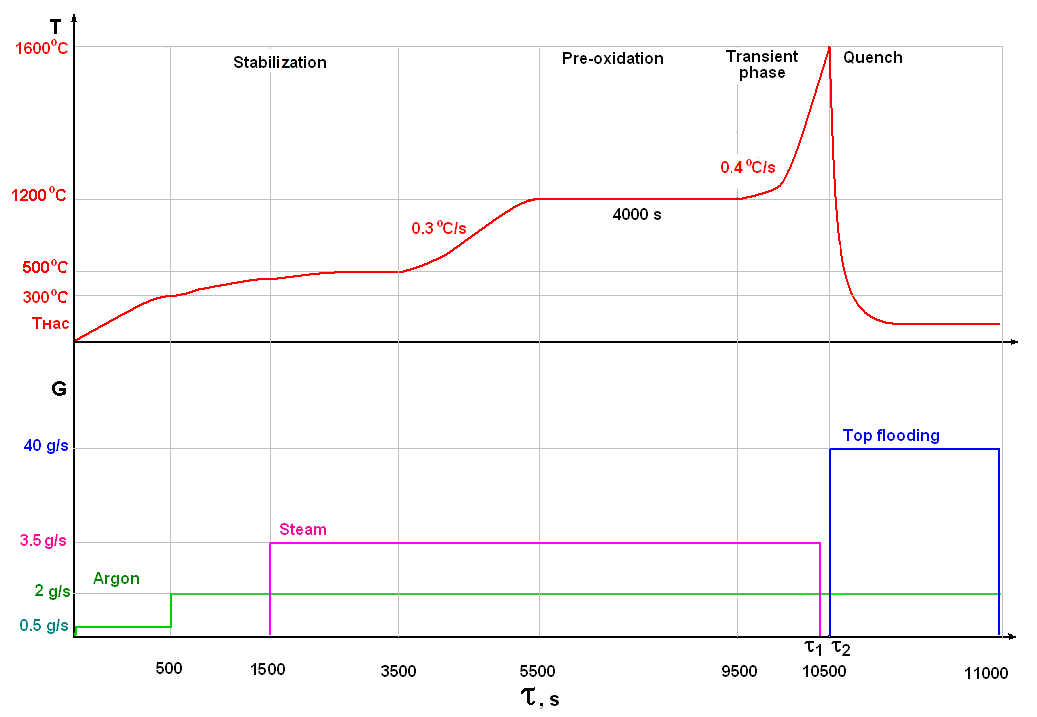 The scenario of experiment PARAMETER-SF3
The scenarios of PARAMETER-SF4 and QUENCH-10 
experiments
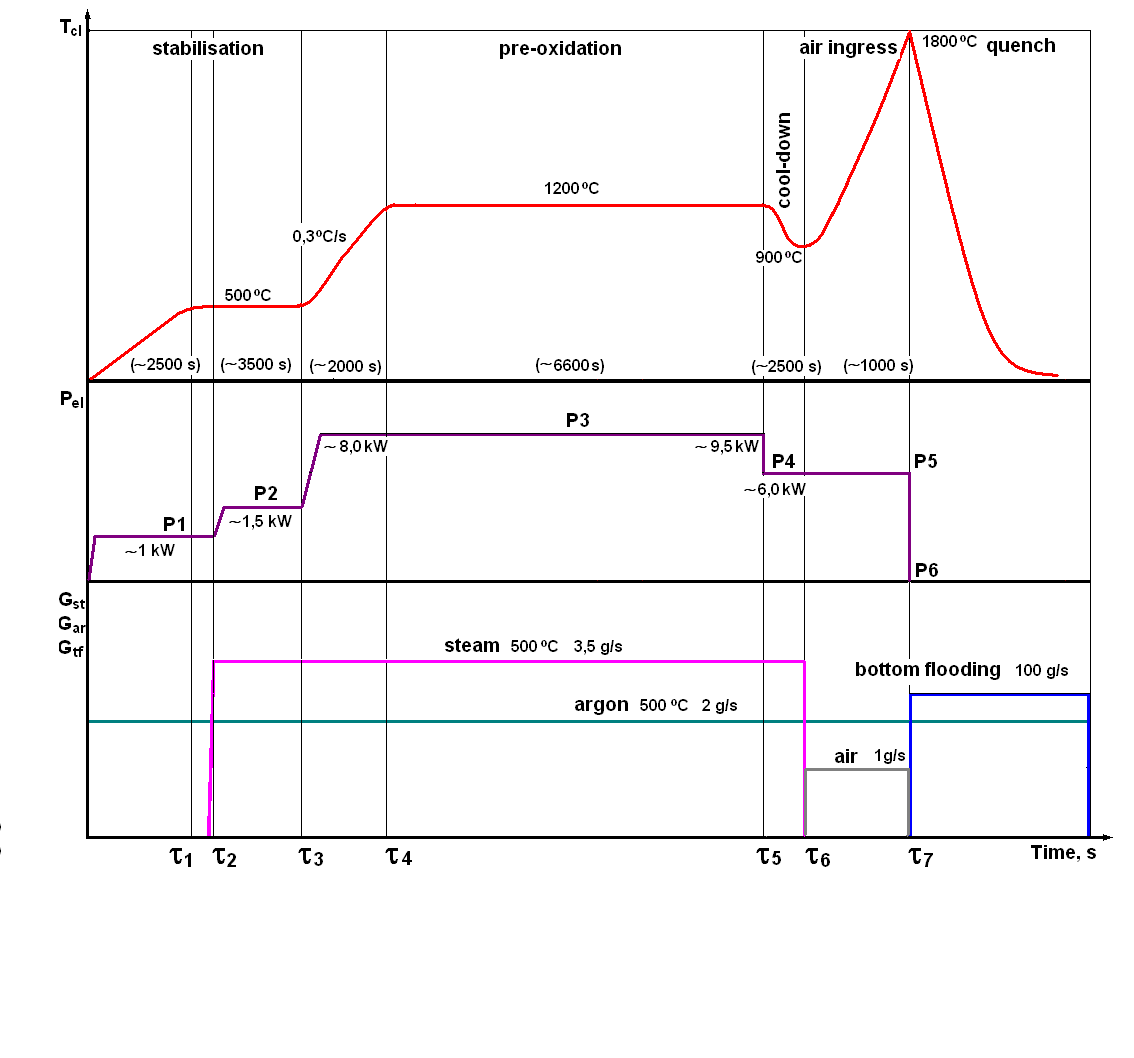 PARAMETER-SF4 
experiment
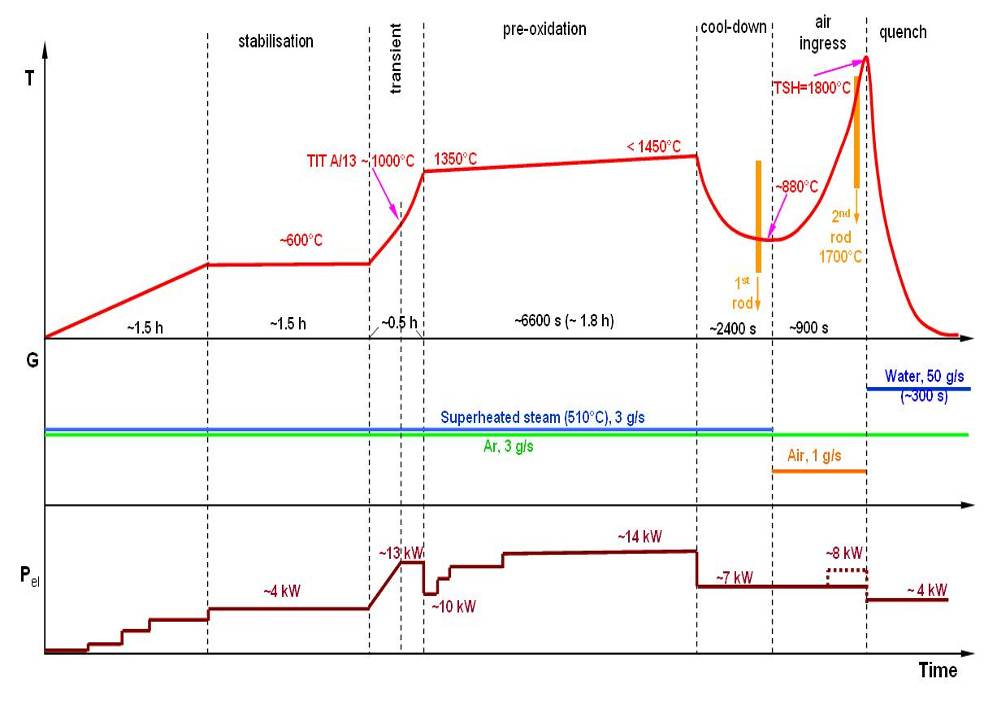 QUENCH-10 
experiment